Title of your contribution
Last Name, First Name of the First Author*; Last Name, First Name of the Second Author**
*Affiliation of the First Author (Country); **Affiliation of the Second Author (Country)
Corresponding Author's Email
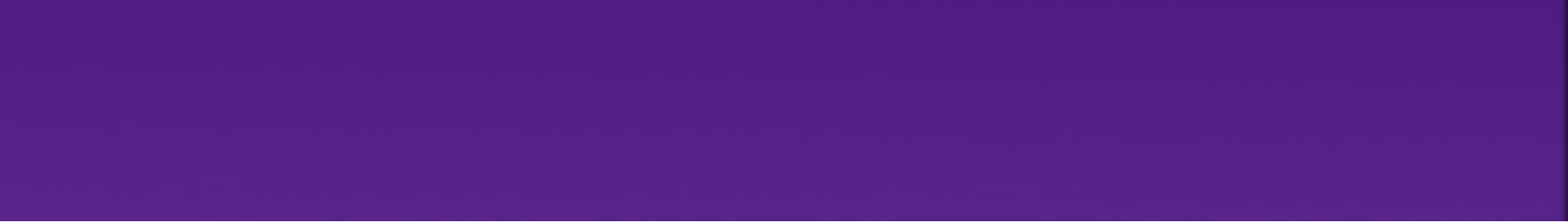 Introduction
Research questions
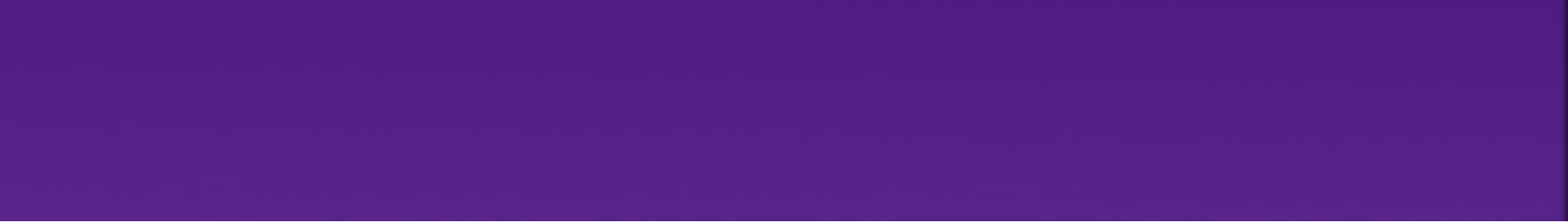 Methods / Innovation proposal
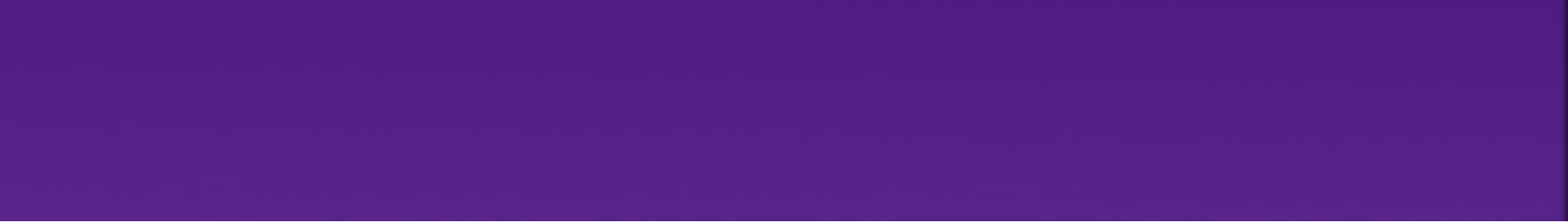 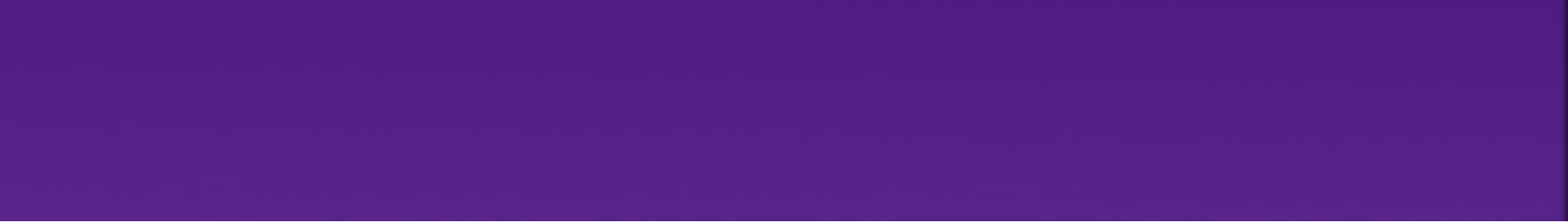 Results
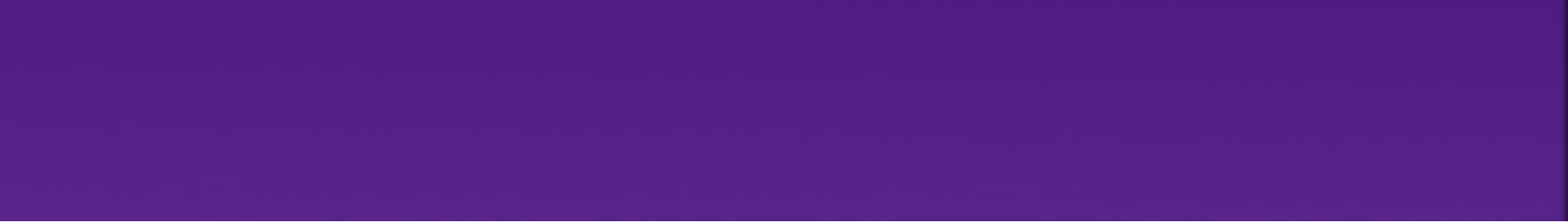 Conclusions
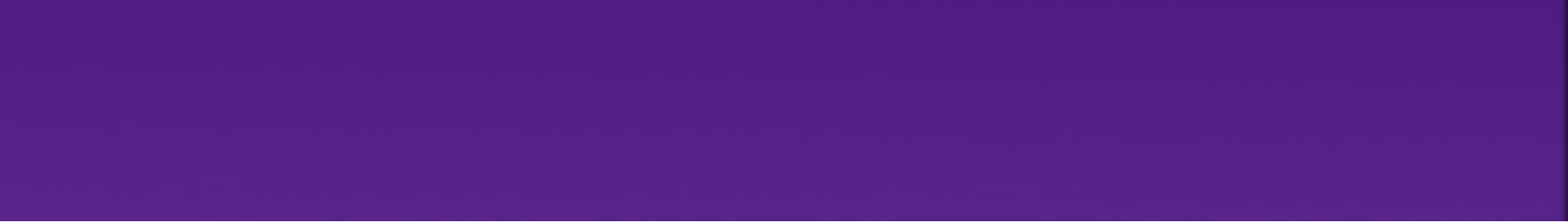 References